How to write your essay …
The Puzzle

Revealing the hidden secrets of 
the working mechanisms of 
global politics.
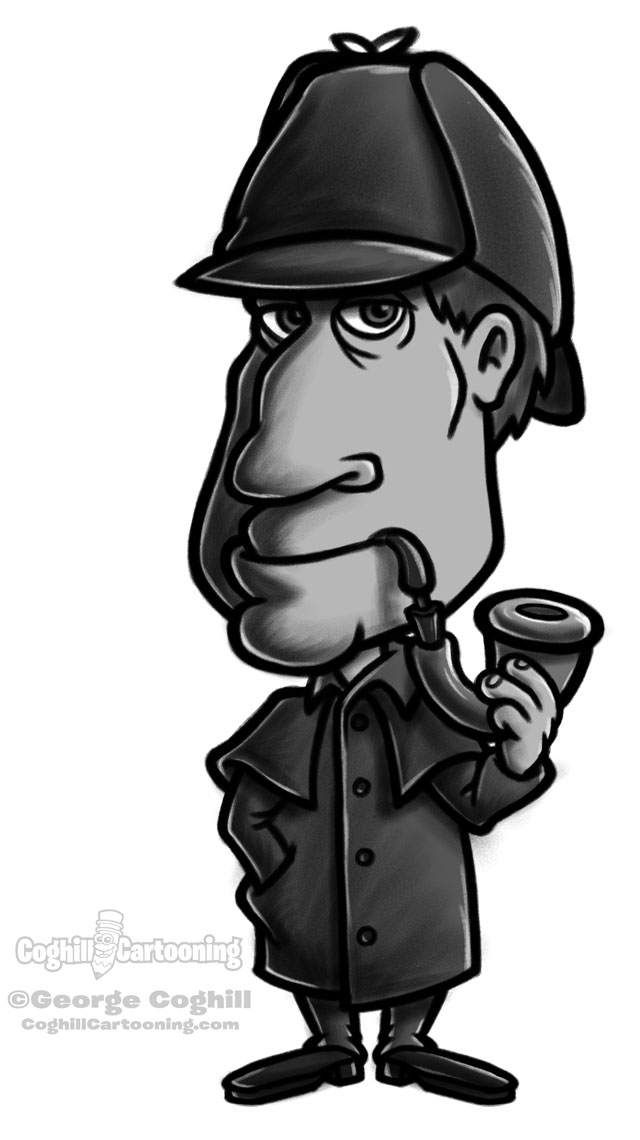 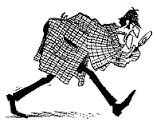 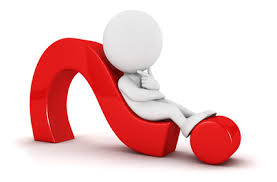 The research question


What do I want to know?

How can I relate the question to the more general puzzle?

Why is the question relevant? 

How can I convince my reader of the importance of the question?
The theoretical approach

Find a theoretical underpinning which forms the point of departure of your argument

Are there theoretical concepts / ideas in the literature?

Are there rivalling theories?

Which theory may answer your question most adequately?
The empirical case study


Use an appropriate empirical case to answer your question

Apply your theory to the case study / 
Explain your case study by relying on your theory
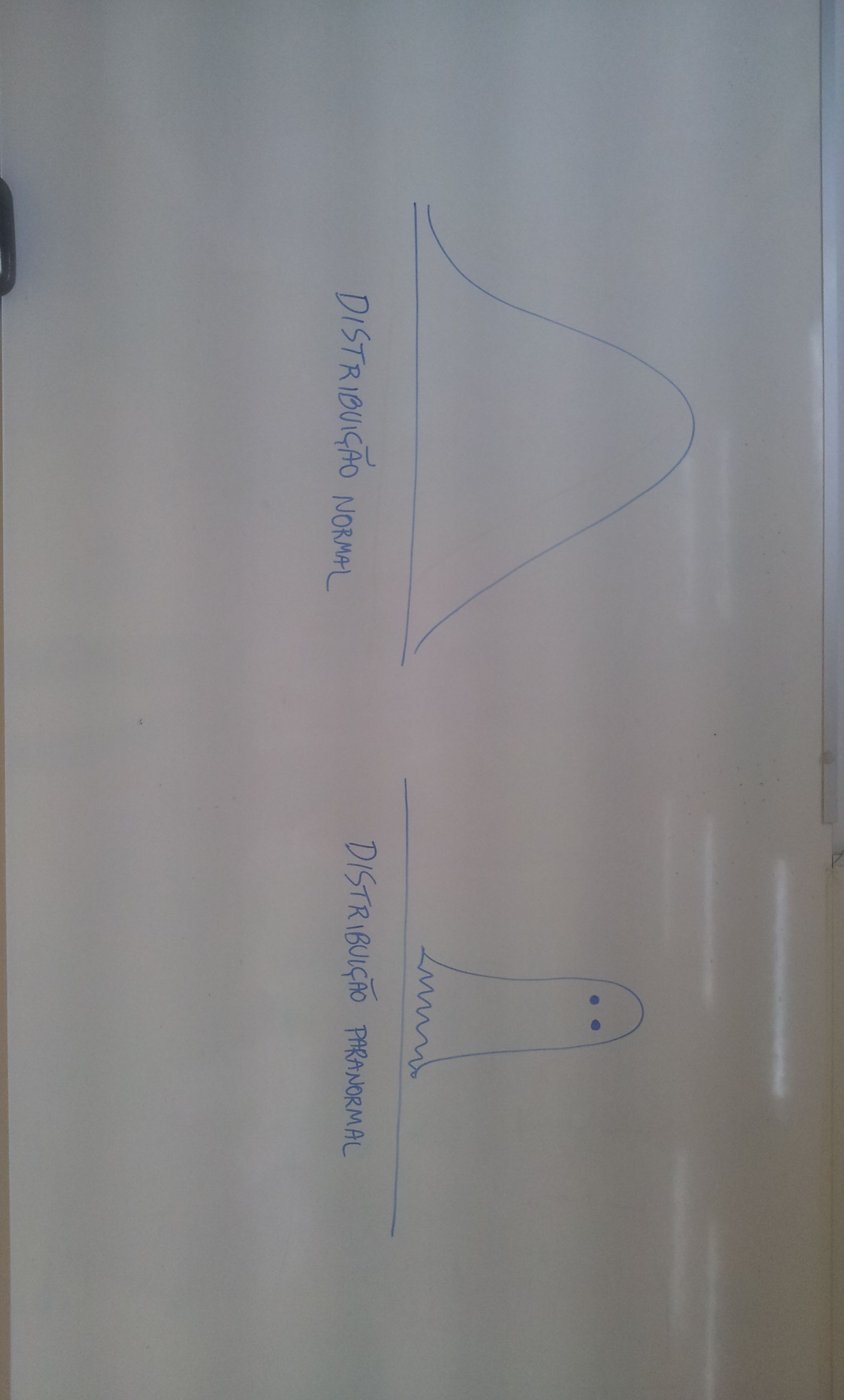 Puzzle (Introduction)



			Research question


			Theoretical approach


			Empirical case study



			Conclusion (Summary of your argument / findings)
Argument